CSS lesson
Cascading Stylesheets
Τα Cascading Stylesheets (για συντομία, CSS) αποτελούν έναν τρόπο που μας επιτρέπει να ορίσουμε με μεγαλύτερη ακρίβεια τον τρόπο απεικόνισης των σελίδων και των στοιχείων της από τον browser. Η χρήση τους σήμερα είναι απαραίτητη για τον ορισμό του στυλ κάποιας web σελίδας. Τα Stylesheets προσφέρουν 
• πλήθος τρόπων και μεθόδων παρουσίασης 
• διαχωρισμό του περιεχόμενου και του στυλ σε ένα HTML έγγραφο 
• εύκολη συντήρηση και διαχείριση του στυλ ενός web site 
• μικρότερο μέγεθος αρχείων HTML
Συνήθως ο ορισμός του στυλ παρουσίασης της σελίδας μας γίνεται με την τοποθέτηση ειδικών κανόνων (δηλαδή κατάλληλα διατυπωμένων ρυθμίσεων) μετά το tag <HTML> και πριν από το tag <BODY>. 
Πχ. H2 { color: blue } 
ο οποίος δηλώνει στον browser πως όπου συναντήσει το tag <H2>...</H2>, όλο το κείμενο που περικλείεται από αυτό θα πρέπει να εμφανιστεί με μπλε χρώμα. 
Κάθε κανόνας αποτελείται από στοιχεία (selectors) και επιλογές (declarations). Στο παραπάνω παράδειγμα το στοιχείο (selector) μας είναι το tag H2 (όλα τα tag HTML αποτελούν selectors), ενώ η επιλογή (declaration) μας είναι το color: blue. Κάθε επιλογή αποτελείται από παραμέτρους (properties) και τιμές (values). Στο παραπάνω παράδειγμα το color είναι η παράμετρος (property) και το blue είναι η τιμή (value).
CSS Syntax
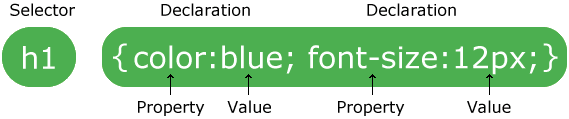 <html>
<head>
<style>
p {
  color: red;
  text-align: center;
} 
</style>
</head>
<body>

<p>1o Μάθημα με CSS στην 1η παράγραφο</p>
<p>εφαρμογή στην 2η παραγραφο</p>

</body>
</html>
Αποτέλεσμα στην οθόνη





1o Μάθημα με CSS στην 1η παράγραφο
εφαρμογή στην 2η παραγραφο
The CSS id Selector
The id selector uses the id attribute of an HTML element to select a specific element.
The id of an element is unique within a page, so the id selector is used to select one unique element!
To select an element with a specific id, write a hash (#) character, followed by the id of the element.
#para1 {  text-align: center;  color: red;}
<html>
<head>
<style>
#para1 {
  text-align: center;
  color: red;
}
</style>
</head>
<body>

<p id="para1">Hello World!</p>
<p>This paragraph is not affected by the style.</p>

</body>
</html>
Hello World!
This paragraph is not affected by the style.
<html>
<head>
<style>
.center {
  text-align: center;
  color: red;
}
</style>
</head>
<body>

<h1 class="center">Red and center-aligned heading</h1>
<p class="center">Red and center-aligned paragraph.</p> 

</body>
</html>
Red and center-aligned heading
Red and center-aligned paragraph.
<html>
<head>
<style>
p.center {
  text-align: center;
  color: red;
}
</style>
</head>
<body>

<h1 class="center">This heading will not be affected</h1>
<p class="center">This paragraph will be red and center-aligned.</p> 

</body>
</html>
This heading will not be affected
This paragraph will be red and center-aligned.
External Css  πληροφορίες  μπορείτε να βρείτε στο link: https://www.w3schools.com/css/css_howto.asp
"mystyle.css"
body {  background-color: lightblue;}h1 {  color: navy;  margin-left: 20px;}
<!DOCTYPE html><html><head><link rel="stylesheet" href="mystyle.css"></head><body></body></html>